KAZACHSTÁN
Evropský a Asijský stát
9.Největší stát na světě
Sousedí s:Čína 1533 km, Kyrgyzstán 1224 km, Rusko 6846 km, Turkmenistán 379 km, Uzbekistán 2203 km
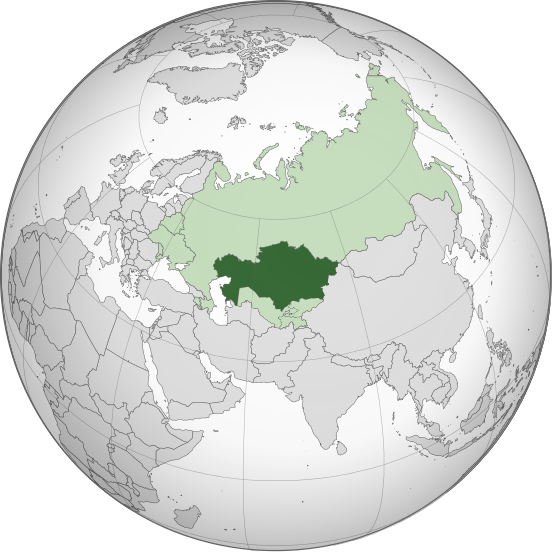 Republika Kazachstán
Kazachstán je stát, který se rozkládá ve střední Asii a malou částí svého území západně od řeky Ural zasahuje též do Evropy
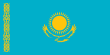 Hymna: Můj Kazachstán (Менің Қазақстаным)
Bešparmak | vynikající pečené koňské nebo skopové maso
Šašlik | maso grilované nad ohněm
Lepjoška | (nekvašený chléb)